Пермский национальный исследовательский политехнический университет
Экономико-математические методы и модели планирования производства в условиях неопределенной среды предприятия
Скирюк Олег
аспирант кафедры 
информационных технологий
и автоматизированных систем, г. Пермь
Актуальность
В современных экономических условиях предприятия вынуждены организовывать и планировать свою деятельность в условиях:

неопределенности и нестабильности
высокой сложности
жесткой конкуренции
динамичности


В таких условиях особое значение приобретает обеспечение:

устойчивого и динамичного развития предприятий
сохранение и повышение конкурентоспособности
согласованности, стабильности и ритмичности производства
Актуальность
Достичь таких целей возможно посредством эффективного управления производством и запасами, что просто осуществить при помощи комплексных моделей формирования оптимальной производственной программы с учетом стратегий управления запасами и неопределенности среды предприятия
Анализ современного состояния
Анализ современного состояния планирования производства показывает недостаточное внимание к:
проблеме формирования оптимальной производственной программы с учетом стратегий управления запасами в условиях неопределенности и риска
проектированию и разработке систем поддержки принятия решений по формированию оптимальной производственной программы на основе экономико-математических моделей
Модели формирования оптимальной производственной программы
Для решения проблемы формирования оптимальной производственной программы в условиях неопределенности и риска предложены:
Детерминированные модели. Позволяют сформировать оптимальную производственную программу в условиях полной определенности 
Стохастические модели. Позволяют сформировать оптимальную производственную программу при заданном уровне удовлетворения спроса
Нечеткие модели. Позволяют сформировать множество производственных программ с учетом уверенности экспертов
Детерминированные модели формирования оптимальной производственной программы
1) При стратегии управления запасами с фиксированным интервалом между заказами:
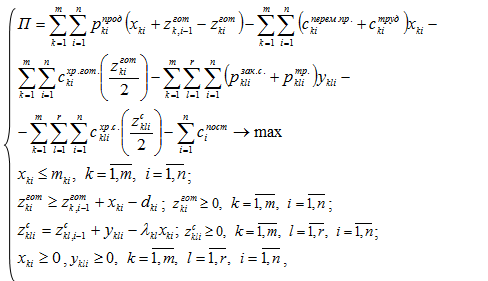 Детерминированные модели формирования оптимальной производственной программы
2) При стратегии управления запасами с фиксированным размером заказа:
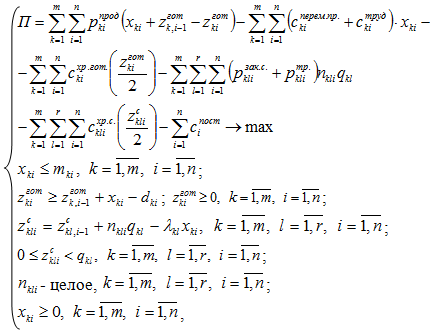 Стохастические модели формирования оптимальной производственной программы
1) При стратегии управления запасами с фиксированным интервалом между заказами:
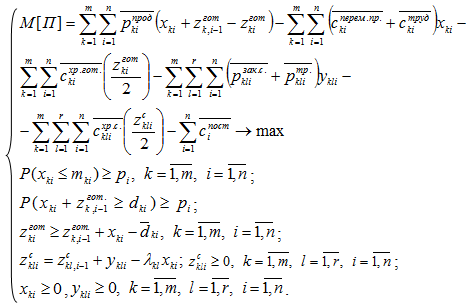 Стохастические модели формирования оптимальной производственной программы
2) При стратегии управления запасами с фиксированным размером заказа:
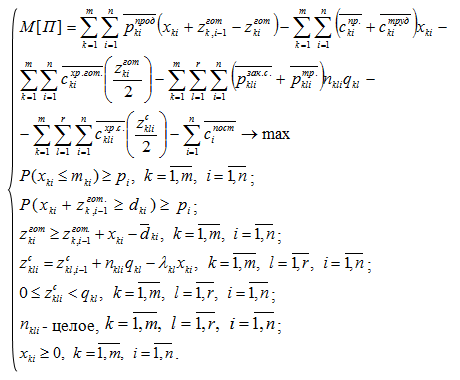 Нечеткие модели формирования оптимальной производственной программы
1) При стратегии управления запасами с фиксированным интервалом между заказами:
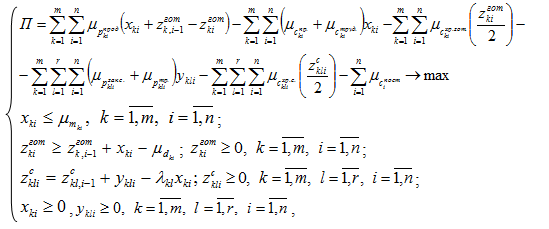 Нечеткие модели формирования оптимальной производственной программы
2) При стратегии управления запасами с фиксированным размером заказа:
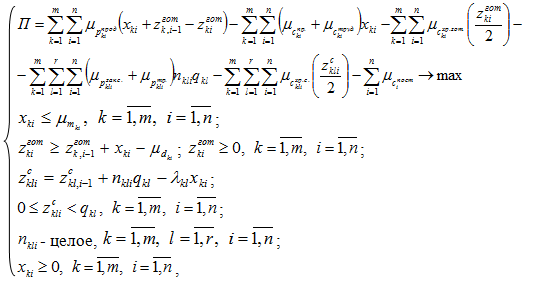 Модели формирования оптимальной производственной программы
Исходными данными для нечетких моделей служат экспертные оценки показателей, представленных в виде нечетких множеств :
объемы спроса и производственных мощностей
цены продажи продукции, цены закупки и поставки сырья
стоимости труда, хранения готовой продукции и сырья
переменные и постоянные производственные затраты
затраты сырья на единицу готовой продукции
остатки готовой продукции и сырья на начало планового периода
Модели формирования оптимальной производственной программы
В результате расчетов по нечетким моделям получаем нечеткие множества прибыли, объемов производства, объемов поставок сырья, запасов готовой продукции и сырья
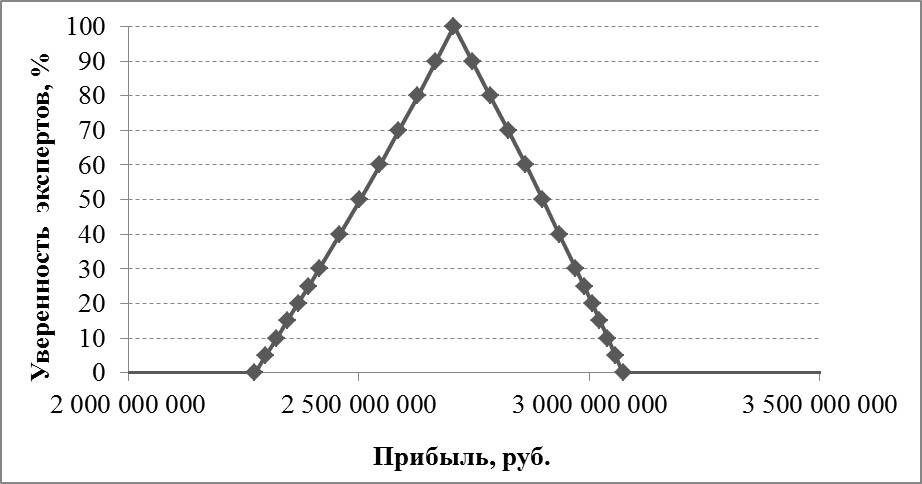 Модели формирования оптимальной производственной программы
Модели формирования оптимальной производственной программы
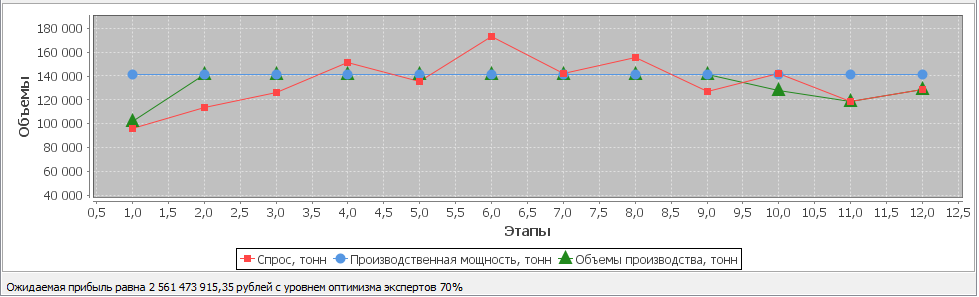 Система поддержки принятия решений по планированию производства и управлению запасами
На базе моделей разработана система поддержки принятия решений, которая
обеспечивает ввод и хранение первичных данных
позволяет автоматизировать расчеты оптимальной производственной программы
позволяет представить результаты в виде таблицы и диаграммы
обеспечивает сравнение и анализ результатов пользователем
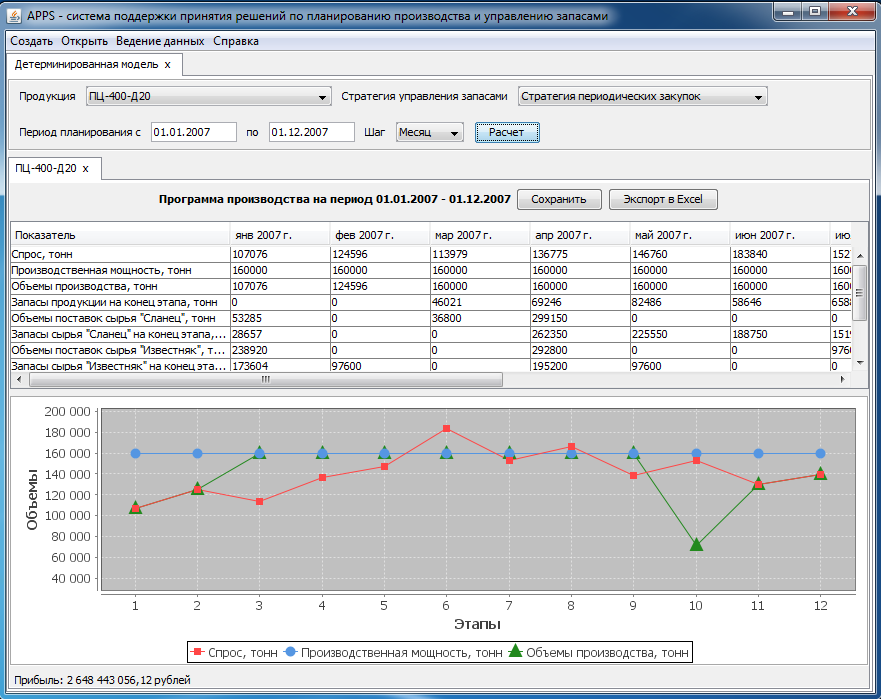 Выводы
В докладе обозначены проблемы планирования производства и управления запасами на предприятии в современных экономических условиях России. 
	Для решения проблем представлены авторские экономико-математические комплексные модели формирования оптимальной производственной программы с учетом стратегий управления запасами. Представлена система поддержки принятия решений на основе разработанных моделей
Спасибо за внимание!